SFDA Local Regulations and Standards
Dr. Salah AlMaiman


Executive Director - Technical Regulations and Standards
Saudi Food and Drug Authority
Food Sector
 
Kingdom of Saudi Arabia

DIFSC
Dubai - March, 1st  2011
1
Overview
2
3
SFDA Main Objectives
1. Ensuring safety and wholesomeness of food and safety of feed.

2. Ensuring safety, efficacy, and availability of drug for human and animals.

3. Ensuring safety of biological, chemicals, Cosmetics, and pesticides.

4. Ensuring the safety of medical devices.

5. Performing researches and studies in related fields.

6. Establishing a good and positive communication and cooperation with all stakeholders locally and internationally.

7. Establishing databases for food and drug either imported or locally manufactured to help in risk assessment and traceability.
SFDA - Food Sector
Vision 	
	To establish an effectively functional control body concerned  with enhancing the safety and quality of food from farm to table.

Mission
	To apply a regulatory system based on scientific principles and characterized by integrity and transparency which achieves, high levels of food safety and quality with the participation of all stakeholders.
Food Sector Scope of Work
Legislative: 
Development and adoption of regulations & standards related to food safety and quality as well as feed & pesticide safety.
Inspection:
Inspection of imports, exports and locally produced food, feed and pesticides for compliance with approved standards.
Laboratories: 
To operate modernized food control laboratories to strengthen their role in food control system.
Food Sector Scope/cont.
Monitoring:
To develop national monitoring programs for contaminants including pesticide residues and environmental contaminants in food and feed. 
Awareness: 
To Raise awareness on food safety issues among consumers and stakeholders in Saudi Arabia.
Research & Development:
To conduct studies and researches that contribute to strengthening consumer confidence in the safety and quality of food.
8
Regulations and standards drafted by SFDA
Standard setting related to food, feed and pesticides will be transferred from SASO to SFDA in the near future.
Saudi food low (Act ).(in its final approval stage)
Saudi Feed law.
Various new standards have been drafted by SFDA including those related to claims.
9
Drafting Saudi Food law: Resources Considered
When preparing Saudi Food Law the following resources were considered:
Existing national Control laws and regulations.
Generic Food Law prepared by FAO.
Benchmarking with international and regional food laws such as that of EU, USFDA, Australia, and Japan.
In Addition to technical assistance from international experts and organizations such as World Bank, UNDP, WHO, FAO,..etc.
10
General Features of Saudi Food Law
Harmonized with related international laws and regulations.
Meet the Kingdom commitments toward WTO.
Adopting safety of the whole food chain concept to ensure traceability.
Risk based. 
Adopt Preventive control concept.
It was presented to all concerned parties.
11
Claims
12
Examples of  Claims
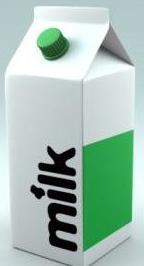 13
Examples of  Claims
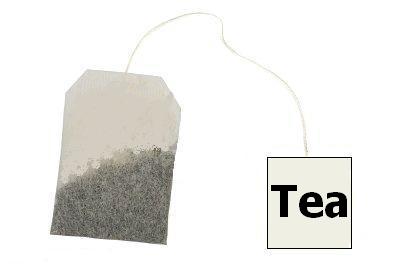 14
Examples of  Claims
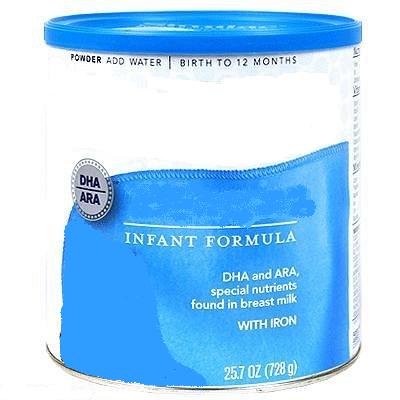 15
Examples of  Claims
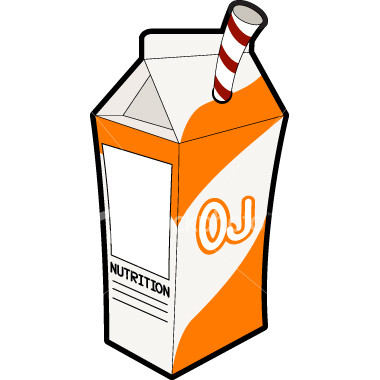 16
Examples of  Claims
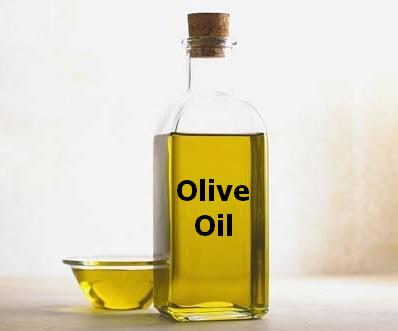 17
Examples of  Claims
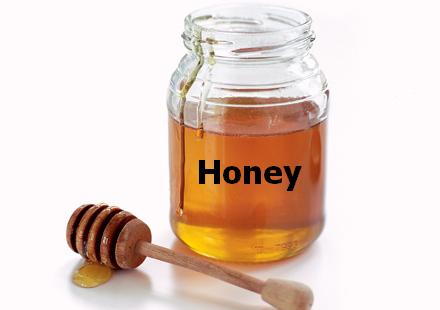 18
CURRENT: GSO and SASO standards related to claims

GSO (1366) G REQUIREMENTS FOR HANDLING OF FOODS FOR SPECIAL MEDICAL PURPOSES.
GSO (654) / 1996 GENERAL REQUIREMENTS FOR PREPACKAGED FOODS FOR SPECIAL DIETARY USES.
GSO (1058) / 2002 FOODS FOR USE IN WEIGHT CONTROL DIETS.
GSO (1021) / 2000 GLUTEN — FREE FOODS.
GSO (1367) /2002 FOOD WITH LOW SODIUM CONTENT
19
GSO (9)/2007 LABELLING OF PREPACKAGED FOODSTUFFS
Article 4/2 "A prepackaged foodstuff shall not be described or presented on any label or in any labeling in a manner that is false, deceptive; or is likely to entail an erroneous impression regarding its or characteristics in any respect”
20
7. GSO 2106/2010 INFANTS FORMULA AND FORMULA FOR SPECIAL  MEDICAL PURPOSES INTENDED FOR INFANTS:
In article 10 : “These requirements include a prohibition on the use of nutrition and health claims for foods for infants and young children except where specifically provided for in relevant Codex Standards or national legislation”
21
GUIDELINES FOR USE OF NUTRITION AND HEALTH CLAIMS (Codex)
Nutrition and health claims shall not be permitted for foods for infants and young children except where specifically provided for in relevant Codex standards or national legislation.
(CAC/GL 23-2009).
22
Regulations and Standards Drafted by SFDA
1. DRAFT REGULATION ON NUTRITION AND HEALTH CLAIMS
Applies to nutrition and health claims made in commercial communications, whether in the labeling, presentation or advertising of foods to be delivered as such to the final consumer. It shall also apply in respect of foods intended for supply to restaurants, hospitals, schools, canteens and similar mass caterers.
In article 6 : Scientific substantiation for claims 
Nutrition and health claims shall be based on and substantiated by generally accepted scientific data.
A food business operator making a nutrition or health claim shall justify the use of the claim.
SFDA may request a food business operator or a person placing a product on the market to produce all relevant elements and data establishing compliance with this Regulation.
23
:Article 11
Restrictions on the use of certain health claims
The following health claims shall not be allowed:
a) claims which suggest that health could be affected by not consuming the food;
(b) claims which make reference to the rate or amount of weight loss;
(c) claims which make reference to recommendations of individual doctors or health professionals
24
2. DRAFT REGULATION RELATED TO FOOD SUPPLEMENTS.
Addresses food supplements marketed as foodstuffs and presented as such and delivered to consumer only in a pre-packaged form and does not apply to medicinal products as defined by Saudi Arabian “Medicinal Product Law”.
25
3. DRAFT REGULATION ON NOVEL FOOD. 
Applies to the placing on the market  of foods and food ingredients which have not been used for human consumption to a significant degree within the KSA such as irradiated, genetically modified food.
26
27
SFDA Procedure
In the future (Risk 
Assessment )
On the time being (Technical 
Committee)
28
Claims- SFDA Procedure
SFDA ( Food Sector)  is now dealing with claims as follow:

1. Primary Claim evaluation: 
Cases are evaluated by compliance unit that investigates the claim and compare it to GSO, SASO and other approved standards.(accepted or rejected).

2. Claims needs scientific evaluation (scientific committee - Risk Assessment dept.):
Evaluate claims by referring to literatures published on that specific matter.
Refer to different international bodies such as  Codex Alimentarius, EFSA and US FDA as well as other related bodies.
When ready and fully operational, this department will conduct its own full scientific evaluation.
29
SFDA Procedure
Notification sent to chambers of commerce and posted on SFDA site
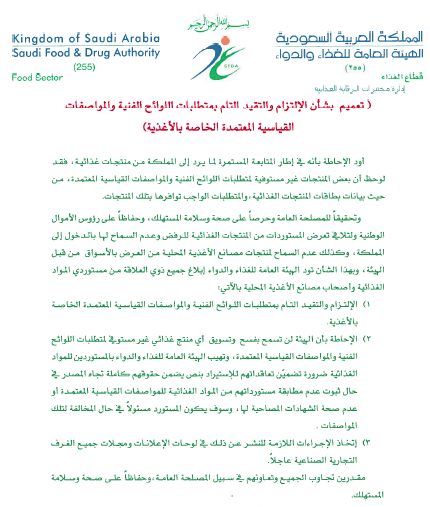 Notification 
Concerning the 
Committee and 
compliance  of
Requirements 
of food 
Specialized 
Technical 
Regulations
30
31
Recommendations
More specific health/nutrition claim standards needed.
Regional or international Accessible health claim database.  
Regional or international workshops on health claim. 
Harmonization of claims procedures on the GCC level.
32
Je vous remercie de votre attention
Dziękuję za uwagę
Thank you for your attention
感谢您的关注！
Vielen Dank für Ihre Aufmerksamkeit
شكـــــراً لانتبــاهكم
Dziękuję za uwagę
ご清聴ありがとうございました
感谢您的关注！
Tak for jeres opmærksomhed
Thank you for your attention
33